Module 5
Leading a Digital Workforce
www.digiworkwell.eu
1
Content of Module 5
01
Digital Leadership and Teleworking
02
Modelling Behaviour and Setting Expectations
03
People Focus
Long Term Orientation
04
Digital Savvy
05
Case Studies and Activities
06
Quiz
07
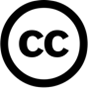 Welcome to the DigiWorkWell Training Course
You will understand the importance of digital leadership to implementing teleworking.

You will understand the skills needed to allow your organisation to maximise the benefits of teleworking.

You will understand how to support your workforce to realise the benefits of Teleworking whilst avoiding the risks.
3
SECTION
01
Digital Leadership and Teleworking
Introduction to the Module
Teleworking, also known as remote work or telecommuting, refers to a work arrangement in which employees carry out their job responsibilities from a location outside the traditional office environment.  It involves using digital technologies such as computers, the internet, and communication tools to connect with colleagues, access work-related information, and perform tasks without the need to be physically present at a central office location.   Whether we like if or not, some degree of teleworking has become an integral aspect of many professionals' lives.

The move towards teleworking has accelerated in recent years, in part due to the Covid pandemic, and increasing numbers of employers are seeing that there are potential advantages for their business and their staff.   These potential advantages are however just that – potential - and require much more than just the right IT systems.    It also means having the right culture and policies, establishing effective routines, ensuring work-life balance, maintaining a sense of inclusion, the right equipment, appropriate training, support and supervision, all of which and more require great Digital Leadership.
Digital Leadership and Teleworking
Though the concept of Digital Leadership is relatively new, it is grounded in general leadership theory.

It was first defined by Aviolo in 2000 as a "process of social transformation in which advanced information technology mediates in order to affect individuals, groups, and/or organisations' manners, attitudes, emotions, thoughts, and behaviours.”

This definition is important as it points to much more that the ‘hard’ technical skills required to introduce a new IT system and a thorough understanding of the opportunities and risks.  It also highlights the need for ‘softer’ and often more challenging people and organisational skills.
Teleworking/Remote Work
A bibliometric analysis of Digital Leadership (Tigre et al, 2023) that looked at 79 papers in peer reviewed journals identified four core characteristics required of digital leaders.  This provides an excellent model for helping us think about Digital Leadership.
People
Focus
Modelling
Behaviour
Digital
Leadership
Digital 
Savvy
Future
Orientation
A short training course cannot possibly include everything, but it can more than cover the essentials, especially as our focus is on Teleworking.  Links will also be given in each section if you want to learn more.

So, let’s start with our model and begin our journey.
Digital Leadership and Teleworking
People Focus

This includes characteristics such as effective communication and listening skills, emotional intelligence and building trust-based relationships.
Modelling Behaviour

This is about setting a good example to others through modelling expected behaviour.
It is concerned with personal ethics and showing adaptability, integrity and authenticity.
Future Orientation

This is having a long-term focus on positive
outcomes for the organisation.  It includes thinking about promoting the health and wellbeing of staff, including through workplace policies.
Digital Savvy

This includes having the skills to stay safe, maintain a positive digital reputation and collaborate effectively in the digital world.
Digital Leadership: 
Personal Reflection
Think of examples you have seen of how colleagues have demonstrated these characteristics.

Where do you think your own strengths and weaknesses lie?
SECTION
02
Modelling Behaviour and Setting Expectations
Modelling Behaviour
Workplace culture can most simply be defined as ‘the way we do things around here,’ and is a complex mixture of the way people in an organisation behave and the beliefs and attitudes – including organisational and societal norms – that guide behaviour.  

It follows that even leaders within organisations cannot create a culture alone – however much they may want to, however they do have more influence than most.  

One such lever is through the development of policies, and we will consider this later in this module.
Modelling Behaviour
The other is though the behaviours they model.  This sets the standards against which others will act.

Employees look to their leaders and managers as exemplars of the behaviour they are themselves expected to exhibit.

Quick Exercise: 

Before turning to the next slide, think about the behaviours you model for your team through your behaviour.   What are the positive behaviours you can model in terms of digital technology use?
Setting Expectations and Work Pace
How many of these did you get?  

Take breaks regular screen breaks.
Build some physical activity - such as moving or stretching – into your working day.
Log off at the end of the working day.
Do not send or reply to emails outside agreed working hours.
Allow time for social interactions.
Ask colleagues how they are.
Use a standing desk.
Get your eyes tested regularly

The list is far from exhaustive.   Perhaps you could use it as a prompt for team discussion?
Setting Expectations and Work Pace
Learning how to set expectations is an important part of a leader’s role and is concerned with the behaviours, performance, work tasks and outcomes.   These expectations can be defined formally in an employee handbook or job description. They can also be agreed more informally during team meetings or 1:1 performance meetings. 

Another important aspect of expectation setting concerns Work Pace –the speed at which tasks are undertaken.   It is important that this is agreed collaboratively to allow discussion of the complexity of the task and the support that may be needed.   Imposing unrealistic timeframes on a staff member of team will lead to undue pressure.   This can be a particular problem for remote workers given their potential isolation, possible limited ability to collaborate, and the risk of working beyond appropriate boundaries to complete a task to time.
Setting Expectations and Work Pace
Here are our five top tips for how to set expectations for employees:

Be open to collaborating on expectations.
Agree employee expectations early and often.
Follow the SMART framework when setting expectations – Specific; Measurable; Achievable; Realistic; Timebound.
Review employee performance regularly.
Ensure consistency of expectation for all staff.

You may want to consider scheduling expectation setting and performance review meetings for days when employees will be in the office.  You may also want to consider providing training in online meeting skills for all staff with line management responsibility.
Modelling Behaviours and Setting Expectations:
Personal Reflection
Think abut the behaviours you have seen modelled by your own line manager?   How have these influenced the way you behave yourself?

Think about the way in which you work with team members to set expectations and work pace.  What do you think you do well?
SECTION
03
People Focus:
People Focus
People focus characteristics include skills such as effective communication, active listening, emotional intelligence and building trust-based relationships.

Some people simply seem to be born with these skills, but the truth is they can all be learned.   They also share some characteristics
 
This section of the course is designed to give a taster, as in reality each of these is a huge subject in its own right with a wealth of material available on-line and and through specific in-depth training is also available.
People Focus – Active Listening Skills
Active Listening Skills

Active listening skills are crucial for all leaders, but when you are leading people remotely and interacting with them on screen or by phone, they are even more important.  There is a vast array of material available on the subject, but here are six key things to consider:

Focus on the person and the message - look at the camera if on-line and put your mouse or phone down!
Communicate your attention such as by nodding
Acknowledge what is being said – say ‘uh-hum’ or ‘I see’
Don’t interrupt!
Build rapport by reflecting-back or asking a question.
Be authentic – by being honest when responding.
People Focus – Emotional Intelligence
Emotional Intelligence

Emotional Intelligence was first described by the American psychologist Daniel Goleman and is defined as perceiving, using, understanding, and managing emotions.   It comprises five core components:

Empathy – being able to ‘walk in another’s shoes.’
Effective communication and social skills.
Self-awareness – knowing your own strengths and weaknesses.
Self-regulation – resilience and being able to manage negative thoughts.
Self-motivation – the internal drive to move forwards.
People Focus – Trust Based Relationships
Trust Based Relationships

Leaders are critical to building trust within their organisations and without it, communication, collaboration and innovation will not flourish.   Trust is built by the way we behave, and three characteristics are essential to it:

Transparency – by encouraging communication, sharing information and providing feedback.
Authenticity – though self awareness and admitting to and learning from our own mistakes.
Reliability and Fairness – by following through on commitments and being consistent in your actions.
People Focus:
Personal Reflection
Which of these People Focus skills and characteristics do you see in yourself?   Do you have any particular strengths or weaknesses?

Does it highlight anything you would like to discuss with your own line manager for inclusion in your personal development or learning plan?
SECTION
04
Future Orientation
Future Orientation - Presenteeism
Having a clear focus on long-term positive
outcomes for the organisation is central to a leader’s responsibilities, however this is more that just thinking about the bottom-line.

Being a successful organisation means having a safe, healthy and productive workforce – after all, your workforce is the most important asset an employer has.

This means thinking about, and having systems in place to tackle presenteeism, promoting health and wellbeing as a core activity, and keeping people safe and healthy through risk assessment.
Future Orientation - Presenteeism
Absenteeism is relatively understood, can be easily measured and tracked and there are many approaches to tackling it, however there is another more important metric of lost productivity in our organisations – presenteeism.

It is estimated that for every Euro lost to absenteeism, two Euros are lost to presenteeism.

So, what is presenteeism?

Presentation is defined as “being at work when you should be at home either because you are ill or because you are working such long hours that you are no longer effective.”  
It therefore describes a combination of of physical presence and functional incapacitation.” Cary Cooper 1996.
Future Orientation - Presenteeism
In the case of some health conditions, the impact can be very significant.  Mental health conditions are a good example, and because they generally lack physical symptoms, may be misdiagnosed as disciplinary issues.

There are varied and complex reasons why people may feel under pressure to be at their desks  

A sense of job insecurity if they are not visible.
A feeling of duty to their colleagues and not wanting to give them extra work if they are absent.
Having to great a workload, or inadequate support or training to do a job within a given timescale.
Struggling with what would normally be a reasonable workload due to other issues or pressures.
Avoiding problems elsewhere – such as at home.
Future Orientation - Presenteeism
Tacking Presenteeism therefore requires and equally varied and complex response.  Prof. Cary Cooper, who first defined Presenteeism, recommends 5 ways to tackle it.

Don’t ignore output in favour of input - feeling pressure to be present is harmful.
Overhaul your absence management policy to support more flexible approaches to absence.
Be aware of causes – managers must aware of the causes of stress such unreaslistic expectations
Recognise the symptoms early through training and awareness of comment mental and physical health issues.
Introduce staff wellbeing policy and programmes including exercise and financial management.
Future Orientation - Workplace Policies
Workplace policies provide an important foundation for organisational culture and practice and set out clearly ‘the way we do things around here.’

Most organisations, especially larger ones, have workplace policies in place on issues including health and safety, absenteeism and working practices however they can be absent in smaller organisations.

However very few organisations have specific policies in place on digital/teleworking, mental health and wellbeing or presenteeism.

Ultimately a workplace policy must be context specific, so the content is down to you, however we can look at the process of developing your policy.
Future Orientation – Workplace Policies
The policy development process:

Identify the need for a policy.   What is the issue you are seeing to clarify, address or improve?
Determine the context.  Policies need to reflect the needs of organisation and its employees.
Obtain stakeholder support.   This will depend on the size of your organisation and position in it, but will certainly mean employees and the owner/board.
Communicate with and involve employees in developing the policy.   Ownership is essential if a policy is to make a lasting difference.
Agree timescales for revision and update.   Circumstances, context and legislation change, and it is important to keep polies current.
Future Orientation - Workplace Policies
It is important to remember that:

Policies are guidelines and not hard and fast rules.

Policy development should be participatory.

Policy without training and awareness is pointless.

Induction training, ongoing training and awareness sessions for all staff are all necessary to embed a new policy.
30
Future Orientation – Teleworking Risk Assessment
Legal duties exist in all EU countries that require employers to protect their employees, and others, from harm.

Though regulations differ from country to country, by industry and by the size of an employer, the minimum you must do is:
Identify the hazards that may cause ill health or injury.
Determine the likelihood and potential severity of the risk.
Take action to eliminate, or if this is not possible, to control the risk.

The rapid rise in hybrid, digital and teleworking has meant that this is an area that has been overlooked.
Future Orientation – Teleworking Risk Assessment
The DigiWorkwell Project has developed a model Teleworking Risk Assessment.  It is based on earlier work by the EU-OSHA and is designed around the DigiWorkWell Digital Wellbeing Model.

It provides a good starting point for most SMEs, though it is recommended that it is adapted to your own particular workplace and sector.

It is the first step in carrying out a risk assessment. The risks it highlights should be considered in further detail and risk management measures put in place. 

It is also crucial that the risk assessment process, including agreeing any measures to be taken, is a shared endeavour between management/OHS and the employee.
Furture Orientation – Teleworking  Risk Assessment
The model Teleworking Risk Assessment covers seven areas:

How the work is organized
Social Aspects of Work
Family Interface
Safety and Health/Ergonomics
Technical Issues
Physical Work Environment
Occupational Health

The Model Risk Assessment is contained in the DigiWorkWell Guide and is downloadable at https://digiworkwell.eu/digi-workwell-business-case/
Future Orientation 
Personal Reflection
Does your own organisation have policies and risk assessments in place on teleworking, mental health and wellbeing, and presenteeism?

If not, what steps can you, as a leader, personally take to address this?
SECTION
05
Digital Savvy
Digital Savvy
Being Digital Savvy means having the knowledge and skills to maximise the benefits of digital technology and leading others in its use.   It includes:

Maintaining a positive digital reputation – which includes what we do outside of work.

Staying safe when online.

Collaborating effectively in the digital world. 

This section of the module provides some practical tips that you can use yourself and share with colleagues.
Digital Savvy – Professional Digital Reputation
Organisational and professional reputations are important and can take many years to establish. Whilst in the past it is fair to say that what happened in the workplace stayed in the workplace, the advent of email, social media and now digital and teleworking has entirely changed the situation.

Your digital reputation is the digital footprint created by all the things you say and do online, as well as what others post about you. The people and sites you follow, the content you post, like or share, and the comments you make, all contribute to your digital reputation.
Digital Savvy – Professional Digital Reputation
Here are some tips for helping to project your digital reputation
Separate your personal and professional profiles by using a different names or nick-names.
Control your privacy settings – there may be more people who know more about you than you think!
Delete old social media accounts.
Prevention is better than cure! Think very carefully before you post content online.
Remove anything personal or private from your public profile, and anything that might cause potential problems with colleagues or your current or prospective employer.
Try googling yourself to see what is out there.
Remember that we live in a digital world and digital content can be easily accessed.



Above all, remember that
Digital Savvy – Videoconference Etiquette
Videoconferencing tolls such as Zoom and Teams became household names during the Covid pandemic. For many of us, they have remained an important part of our working lives but how many of us have been trained in their use?

Zoom offer seven tips on meeting etiquette:

Make sure to introduce everyone at the beginning.
2. Ensure that you have a clean, work-appropriate background.
3. Look into the camera when talking instead of looking at yourself.
4. Eliminate distractions and focus on the agenda.
5. Be aware of your audio and video settings.
6. Only invite meeting participants who need to be there.
7. If you’re the host, stick around.
Digital Savvy – Staying Safe Online
Kapersky, a global cyber-security business, have ten online tips for digital safety.

1. Keep Personal Information Professional and Limited
2. Keep Your Privacy Settings On
3. Practice Safe Browsing
4. Make Sure Your Internet Connection is Secure or use a Secure VPN Connection
5. Be Careful What You Download
6. Choose Strong Passwords
7. Make Online Purchases From Secure Sites
8. Be Careful What You Post
9. Be Careful Who You Meet Online
10. Keep Your Antivirus Program Up To Date
Digital Savvy - Collaboration
Collaboration happens when two or more people work together to achieve a common goal.  In a workplace this may mean a team working on a project, a few colleagues brainstorming ideas in a meeting, or a line manager and their report working on personal objectives.

Collaboration software and videoconferencing allow these things to happen for remote and teleworkers. It is essential that all employees, whether they are office or remotely based, are as involved in things as possible.    As a digital leader, you have a critical role in setting the culture and putting in place the systems to ensure this is the case.
Digital Savvy: 
Personal Reflection
Reflecting on what you have read, how digitally savvy do you think you are?

How do you think you can best raise these issues with you team and colleagues
06
Case Studies and Activities
Leading a Digital Workforce - Case Studies
On the next three slides you will find case studies exploring different aspects of the module.

As you consider them, ask yourself three questions:

Which part of the module do they illustrate – it may be more than one!
Do any of the issues resonate with experiences you have had?
How would you have approached the issues described?
44
Case Study 1
A manager notices that one particular remote team is experiencing an unusual amount of staff turnover, something that means experienced staff are leaving and recruitment costs are quite high.

In discussion between the team manager and his line manager, it becomes clear that he feels he lacks the training for the task and to compensate he often works late and sends emails at weekends.

His team, not understanding this, feel pressure to answer emails there and then and believe long hours is the norm.  This has affected morale and led to staff leaving and other taking time or work with stress.

Training is offered to the manager and the organisation reviews its practices.
Case Study 2
A company receives feedback through a staff survey that communication from line managers can sometimes be poor, and that this is felt particularly by remote workers.

The senior management team discuss this with staff representatives and agree to bring in a training company to deliver training in active listening skills.  The training is also made available to staff side representatives.

Reviewing the impact of the training six months later, the company finds that staff absence has fallen and there has been a reduction is the number of staff grievances.
Case Study 3
A company decides to implement greater home working to allow more flexibility for their staff and so they can save on office costs.

It is felt they need a policy to capture how things will work, and a team comprising management, representatives of affected staff, Human Resources and Occupational Health is brought together to draft a policy.

Following consultation, the policy is agreed jointly by management and staff-side and is signed off by the Board.
Digital Leadership: Want to Learn More?
The concept of digital leadership is still very new, but the bibliometric analysis referred to earlier in the earlier material provides a great overview of current thinking:
Tigre, F. B., Curado, C., & Henriques, P. L. (2023). Digital Leadership: A Bibliometric Analysis. Journal of Leadership & Organizational Studies, 30(1), 40–70. https://doi.org/10.1177/15480518221123132

An excellent new book on digital leadership, which includes a valuable focus on emotional intelligence, provides a much deeper dive:
https://link.springer.com/book/10.1007/978-3-658-33489-5

For a more general instruction to leadership, a great starting point can be found in this short article from the Harvard Business Review:   
https://hbr.org/2004/01/understanding-leadership
Active Listening:  There are some great resources out there on active listening.  If you have time, there is an excellent book by Nancy Kline - Time to Think: Listening to Ignite the Human Mind. https://www.amazon.co.uk/Time-Think-Listening-Ignite-Human/dp/0706377451

Emotional Intelligence (EI): Wikipedia is a great resource, and this is certainly true on the subject of emotional intelligence. https://en.wikipedia.org/wiki/Emotional_intelligence
If you would like to explore the subject in real depth, there are EI diagnostic tools that will help you understand your strengths and weaknesses as a basis for developing your skills.

For more detail on Zoom’s seven tips for Meeting Etiquette:  https://blog.zoom.us/video-meeting-etiquette-tips/

For more details on Kaspersy’s Digital Safety tips, https://usa.kaspersky.com/resource-center/preemptive-safety/top-10-internet-safety-rules-and-what-not-to-do-online

Presenteeism: The term presenteeism was originally coined by Professor Sir Cary Cooper Professor of Organisational Psychology and Health at the Alliance Manchester Business School, he is recognised as a world leading expert on wellbeing and workplace issues.  Here is his website:
https://www.robertsoncooper.com/blog/what-is-presenteeism/
SECTION
07
Quiz
Test what you’ve learned - quiz!
Which of the following are characteristic of Digital Leadership?a) People Focusb) Technical Expertisec) Modelling Behaviourd) Digital Savvy
Which of the following are positive behaviours to model?a) Taking regular screen breaksb) Working long hours c) Regularly leaving your chair to move or stretchd) Sending emails at weekends.
Presenteeism is:a) Being office based rather than remotely basedb) Working long hours and therefore no longer effectivec) Being at work when sickd) Getting to the office very early
Compared to Absenteeism, what are the estimated costs of Presenteeisma) About halfb) About the samec) About doubled) Four times
51
Test what you've learned - quiz!
Which of the following is NOT a core components of Emotional Intelligence?a) Empathyb) Effective communicationc) Self-awarenessd) A good sense of humour
After identifying the hazards and  determining the risks, what come next?a) Eliminate the riskb) Record and manage the the riskc) Eliminate or if not possible control the riskd) Control the risk
Your Professional Digital Reputation is:a) Separate from my personal digital life.b) Influenced by my whole digital footprint.c) Something relevant only to the Marketing teamd) Not something I need to worry about
Which of these things help to keep you safe online?a) Choosing strong passwords.b) Only making purchases from secure sites.c) Keeping privacy settings on.d) Keeping antivirus software up-to-date.
Test what you've learned - quiz!
Correct answers:
 1.   a, c & d2.   a & c3.   b & c4.   c5.   d6.   c7.   b8.   All four
53
Follow our Journey
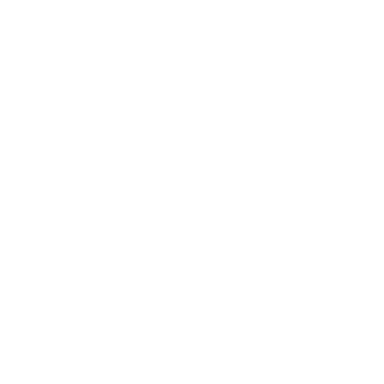 www.digiworkwell.eu